National Farmworker Jobs Program
Grantee Reporting
Employment and Training Administration
Introductions
Laura Ibañez
Unit Chief
Specialty National Programs Unit
Employment and Training Administration 
U.S. Department of Labor
Andrew Wiegand
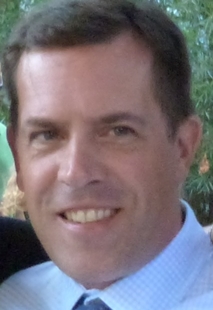 Vice President, Research and Business Development
Social Policy Research Associates
Grantee Reporting Requirements Overview
Quarterly Narrative Progress Report 
Revised ETA Form 9130
Workforce Integrative Performance System 
Performance Negotiation Outcome
Next Steps
How many of you participated on the Overview of ETA-9130 Financial Reports and Instructions Webinar on August 10th?
Of course!
2. No
Reporting Requirements
Reporting successes to Congress, Administration, OMB, GAO, etc.
Demonstrating grant outcomes to partners to help maintain and build additional strategic partnerships and leverage resources
Continuously improving program to meet the needs of participants
Reporting Requirements Overview
Quarterly Narrative Progress report
Report Sections include: 
Contact Information
Summary of Grant Progress 
Progress of Grant Timeline
Development and Implementation of Effective Practices and Program Model Strategies
Status Update on Match and/or Leveraged Resources
Status Update on Strategic Partnership Activities
Key Issues and Technical Assistance Needs 
Significant Activities, Accomplishments, and Success Stories
Additional Information
* Report Due Date: Forty-five (45) days after the end of each quarter
Contact Information
Grant Number
Grant Recipient Name
Grant Period of Performance
Point of Contact
Summary of Grant Progress
This section is an executive summary of grant activities, including planned and actual progress. 
Grant activities should be aligned with the goals and objectives outlined in your grant statement of work (SOW) and ETA approved work plan/timeline.
Progress of Grant Timeline
Provide any updates for the progress of ETA approved grant timeline/workplan, including program activities, key deliverables for this quarter and future quarters, and products available this quarter and in future quarters for broad dissemination to the workforce system, if applicable. 
Items to incorporate in the timeline include: project goals, benchmarks, milestones, special events, important deadlines and deliverables.
Development and Implementation of Effective Practices and Program Model Strategies
Describe any lessons learned and how those lessons learned will be integrated into ongoing grant activities. 
Examples may include developing and implementing an outreach campaign, designing education and training programs, identifying industry sectors and engaging employers, etc.
Status Update on Match and/or Leveraged Resources
Identify any funding needs and sources, and report the cumulative amount of any match and/or leveraged resources provided by the grantee and partners along with expenditures each quarter. 
Please note that both match and leveraged resources must also be reported on the Financial Status Report (ETA-9130) quarterly
Status Update on Strategic Partnerships
This section may: (1) Discuss how partners have been engaged during the current phase of the project; (2) Outline specific roles and contributions of each partner during this quarter; (3) Identify any challenges encountered/resolved in the development and management of the partnership; and (4) Report new partners that may have been brought into the project.
Key Issues and Technical Assistance needed
Summarize any significant opportunities, issues, or challenges encountered during the quarter and any resolution of issues and challenges identified in previous quarters. 
Describe any actions taken or plans for addressing issues, any question you have for ETA, and any technical assistance needs.
Significant Activities, Accomplishments and Success Stories
Report on any other significant activities and accomplishments. Additionally, describe in detail promising approaches, innovative processes, lessons learned and grant-level and participant-level success stories in this section each quarter, as appropriate. 
Additionally, if appropriate, please highlight one or two “success stories” from the grant per quarter, with the participant’s express permission.
Additional Information
Provide any other grant-specific information considered to be important and not captured in other sections of the quarterly narrative report, including but not limited to, any specific outcomes included in the SOW, if applicable, that are not reflected in the quarterly performance report.
Revised ETA Form 9130
Overview of the Revised WIOA ETA-9130 Financial Reports and Instructions
TEGL 02-16
Summary Handouts and Webinar PowerPoint Slides
New Items for ETA Form 9130 J – Indirect Cost Expenditures and Supportive Services Expenditures
PIRL Specifications
PIRL contains nearly 500 individual data elements
“Only” 224 of those are required data elements for NFJP
All but six current WIASPR elements are in the PIRL
PIRL adds 141 new data elements
We’ve developed a crosswalk between the WIASPR and PIRL items that we can share
Report under PIRL for any individual exiting after June 30, 2016 (note: those enrolled by June 30 need not have the additional PIRL data elements completed)
How Will Reporting Work?
Grantees will compile a .csv file using the required PIRL data elements, in numerical order
File will be uploaded to ETA’s Workforce Integrative Performance System (WIPS), currently being finalized
System will be available for upload on a continuous basis, reports due within 45 days of the end of a quarter
NFJP grantees will have the option to submit a file to SPR in advance of the reporting deadline for edit checking and technical assistance, if needed
How Will Reporting Work?
Grantees will receive a username and password (some time after October 1) to access the WIPS system
Grantees will have the option to submit (no later than October 24) a test file to SPR to receive feedback, edit checks, and technical assistance
Files uploaded to the WIPA will be checked for errors in two stages:
Initial check will assess whether values in each field are valid or whether there are duplicate records. Email sent to grantee will alert them to any errors
Second check will look for logical validations (i.e., relationships between elements)
Once checks are complete, grantees/states will then “certify” their data
What Will Grantees Receive?
SPR will develop edit check reports and summaries of the data for those grantees that exercise the option to submit data in advance
After initially uploading data to WIPS, grantees will receive an email identifying errors in valid values or an email stating there are no errors in valid values
Once data are certified, grantees will receive a summary of their data in the format of the QPR
Additional reports, summaries, etc. may be developed down the road, but will not be in place for the November 2016 submission
Who is Included in Reporting
Timing of Reporting Over Next  Year
Where to focus?
Focus on elements that implicate performance:
PIRL Elements1600-1606 (Employment after exit), 1703-1706 (Wages after exit), 1800-1801 (Credential), 1806-1810 (Measurable skills gain) 
Capture exit dates accurately and on time – these determine which reporting system to use
Add new data elements into your data collection (for those enrolling after June 30, 2016)
Recommend setting up your data extract/report to include default values for new fields, which are then “overwritten” when data are collected
How Can we Work together to continuously improve?
Using a Single, Nationwide Performance Target for each measure as starting point to negotiations:
Optimizes WIOA’s intent to continuously improve programs to meet the needs of participants and communities we serve.
Preserves focus on making data-informed decisions. 
Allows us to align the interests of different stakeholders and examine all leading factors.
Recognizes that new measures are more challenging to obtain, and gives grantees greater flexibility to serve those with substantial barriers and still meet targets.
Single, Nationwide Targets for PY 2016
Next Steps
ETA will provide additional instructions for quarterly narrative progress report 
Upcoming tentative date for monthly webinar discussions: 
Collaboration and Partnerships Webinar Discussion on October 6, 2016.
NFJP Webpage
https://www.doleta.gov/Farmworker/html/NFJP.cfm
Migrant and seasonal Farmworkers Monitor Advocate System
https://www.doleta.gov/programs/msfw.cfm
WorkforceGPS
https://farmworker.workforcegps.org/
Social Policy Research Associates
http://www.spra.com
Andrew_wiegand@spra.com
Association of Farmworker Opportunity Programs
http://afop.org/
Negotiating Performance Goals for the WIOA Title I Programs and the Wagner-Peyser Employment Service as Amended by Title III, for PY 2016 and PY 2017 Training and Employment Guidance Letter 26-15: https://wdr.doleta.gov/directives/corr_doc.cfm?docn=9363
Implementation of an Integrated Performance System for multiple ETA and VETS Administered programs Training and Employment Notice 08-16
https://wdr.doleta.gov/directives/attach/TEN/TEN_08-16_Acc.pdf